Strategies for Maintaining Your Emotional Well Being
Danielle Lambert, LCSW
Behavioral Health Manager
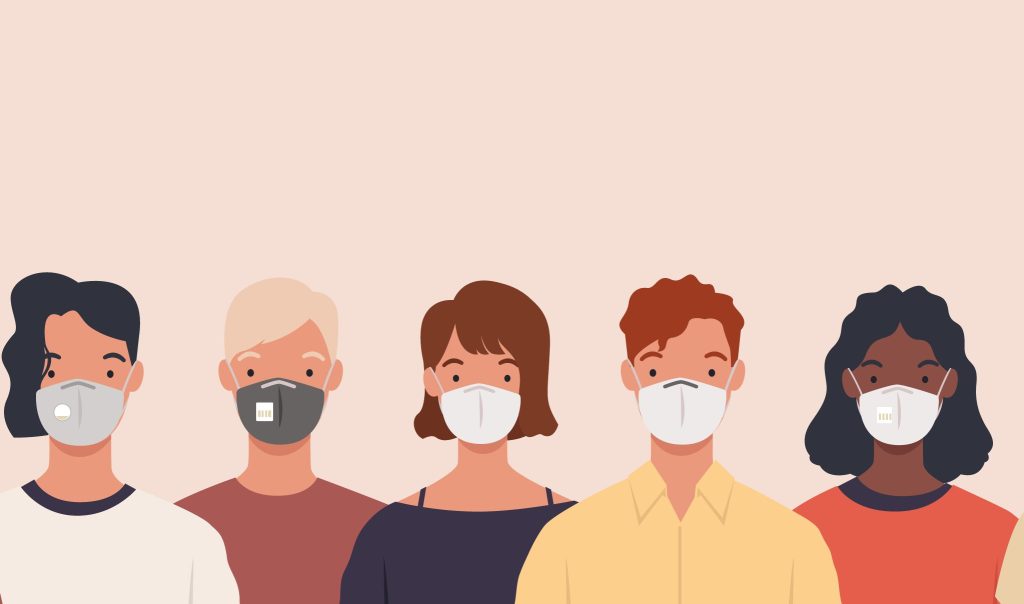 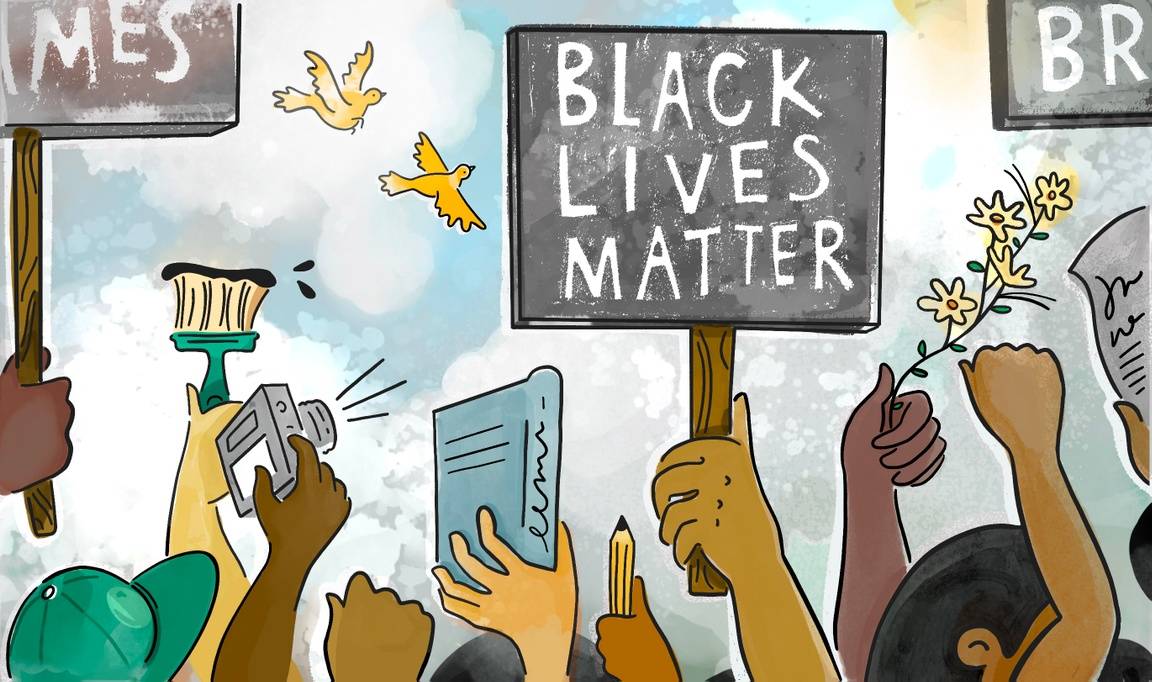 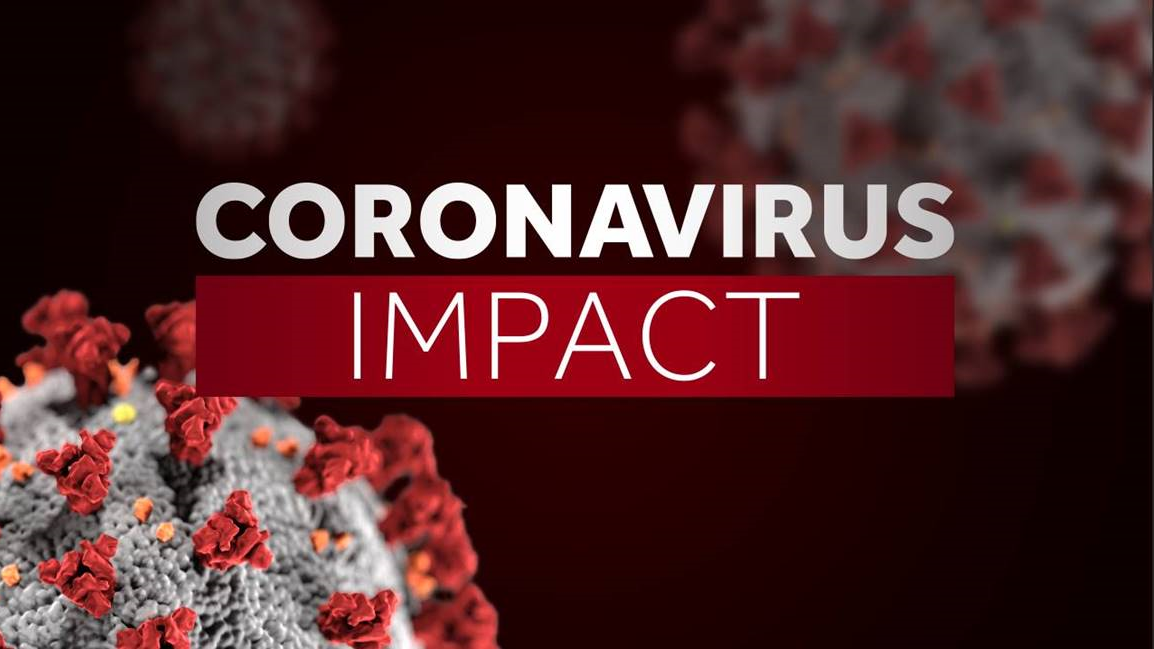 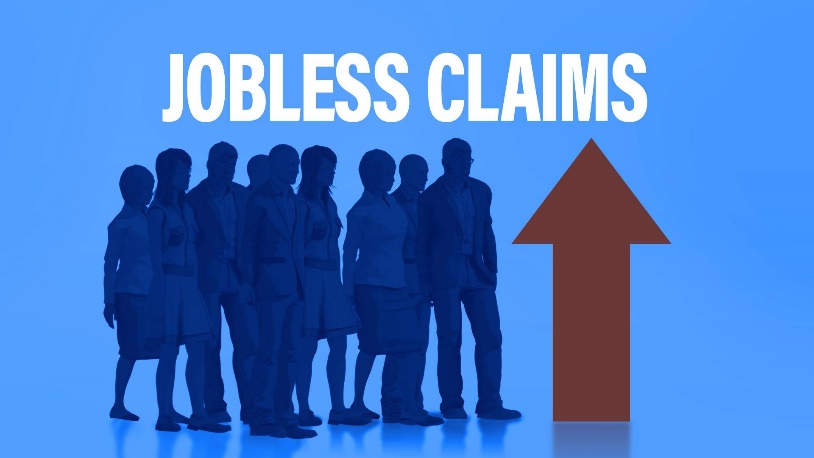 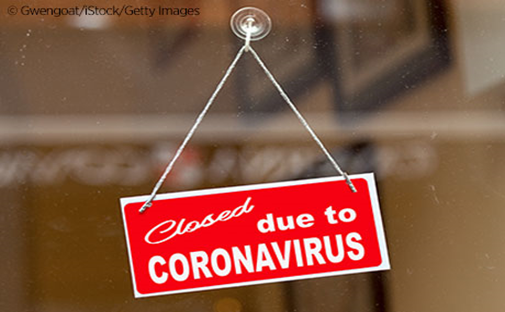 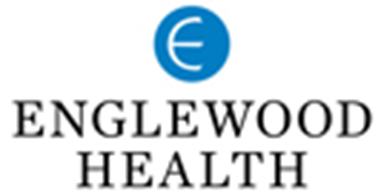 COVID-19: Grief in Stages
We Tell Ourselves:
Denial: This virus won’t affect us.
 Anger: You’re making me stay home and taking away my activities.
 Bargaining: If I social distance for two weeks everything will be     better, right? 
 Sadness: I don’t know when this will end. 
 Acceptance. This is happening; I have to figure out how to proceed.
***Not Always Linear***
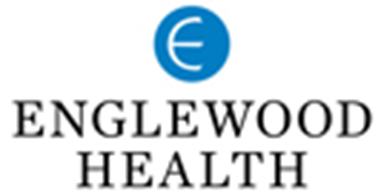 Source: Harvard Business Review
Anticipatory Grief = Anxiety
Anticipatory grief is that feeling we get about what the future holds when we’re uncertain.

Focusing on future events and imagining the worst case scenario.
COVID-19:
What if I get sick?
What if my loved ones get sick?
What if I lose my job?
What if I spread the virus to someone I love?
What if I never get to see my family?
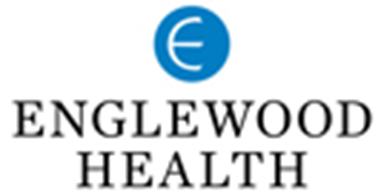 Source: Harvard Business Review
Surge Capacity: Where do we go from here?
Surge Capacity is a collection of adaptive systems-mental and physical-that humans draw on for the short-term survival in acutely stressful situations, such as natural disasters – Ann Masten, PHD
Reaching Our Limit
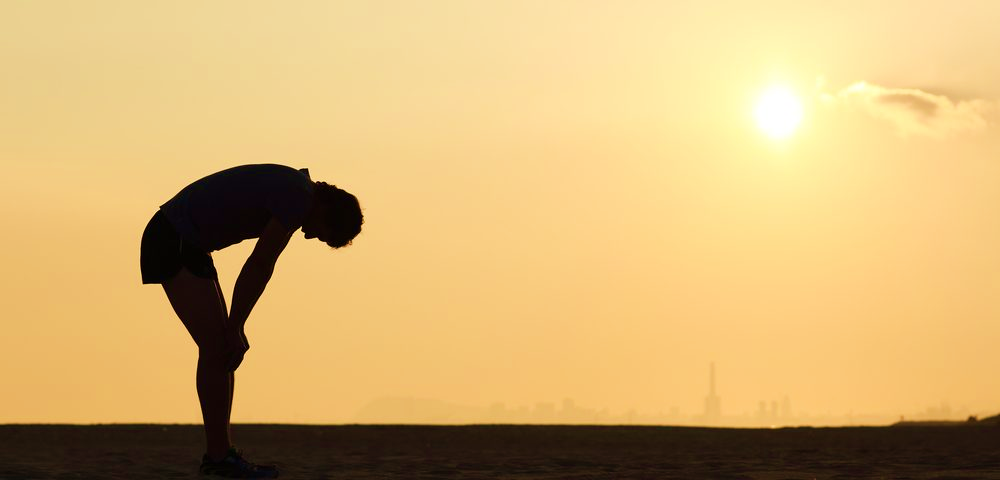 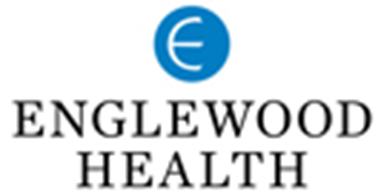 Source: Medium.com, Ann Masten, PHD
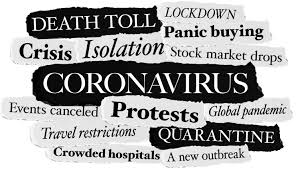 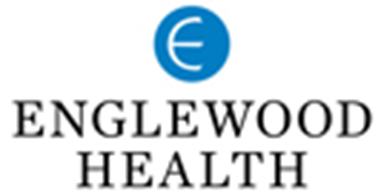 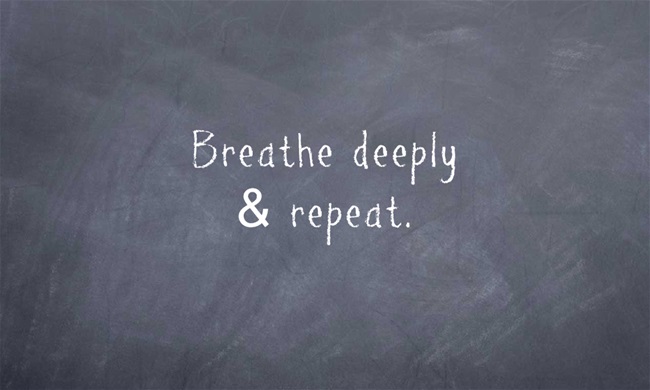 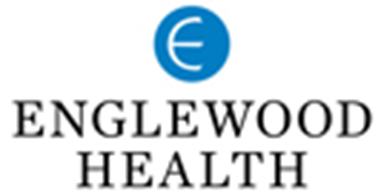 Acceptance and Self-Care
Mindfulness:
Be in the Present: What is actually happening right now?

Let go of what you cannot control 
   (Hint: It’s probably what you’re worrying about!)

Breathe: Deep breathing, relaxation exercises

Nature: Take breaks, spend time outdoors, notice what is        around you

Self-Compassion: Be kind to yourself and others 

Meditation Apps: Calm, Headspace, Ten Percent Happier
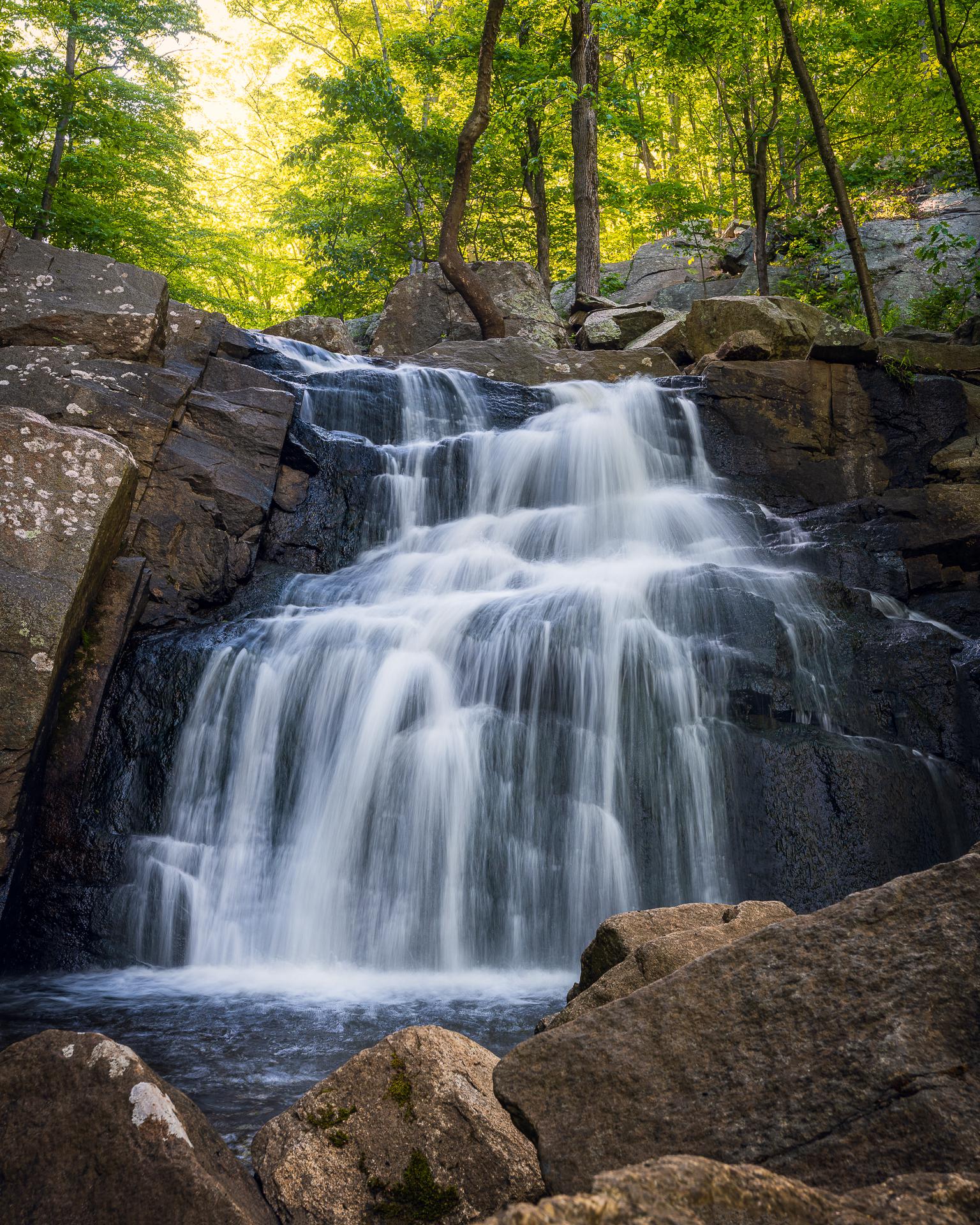 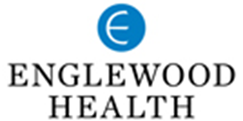 Acceptance and Self-Care
Physical Well being

Get outside! Walk, Hike, Run, Bike
Yoga
Online exercise classes
Dance
Sleep
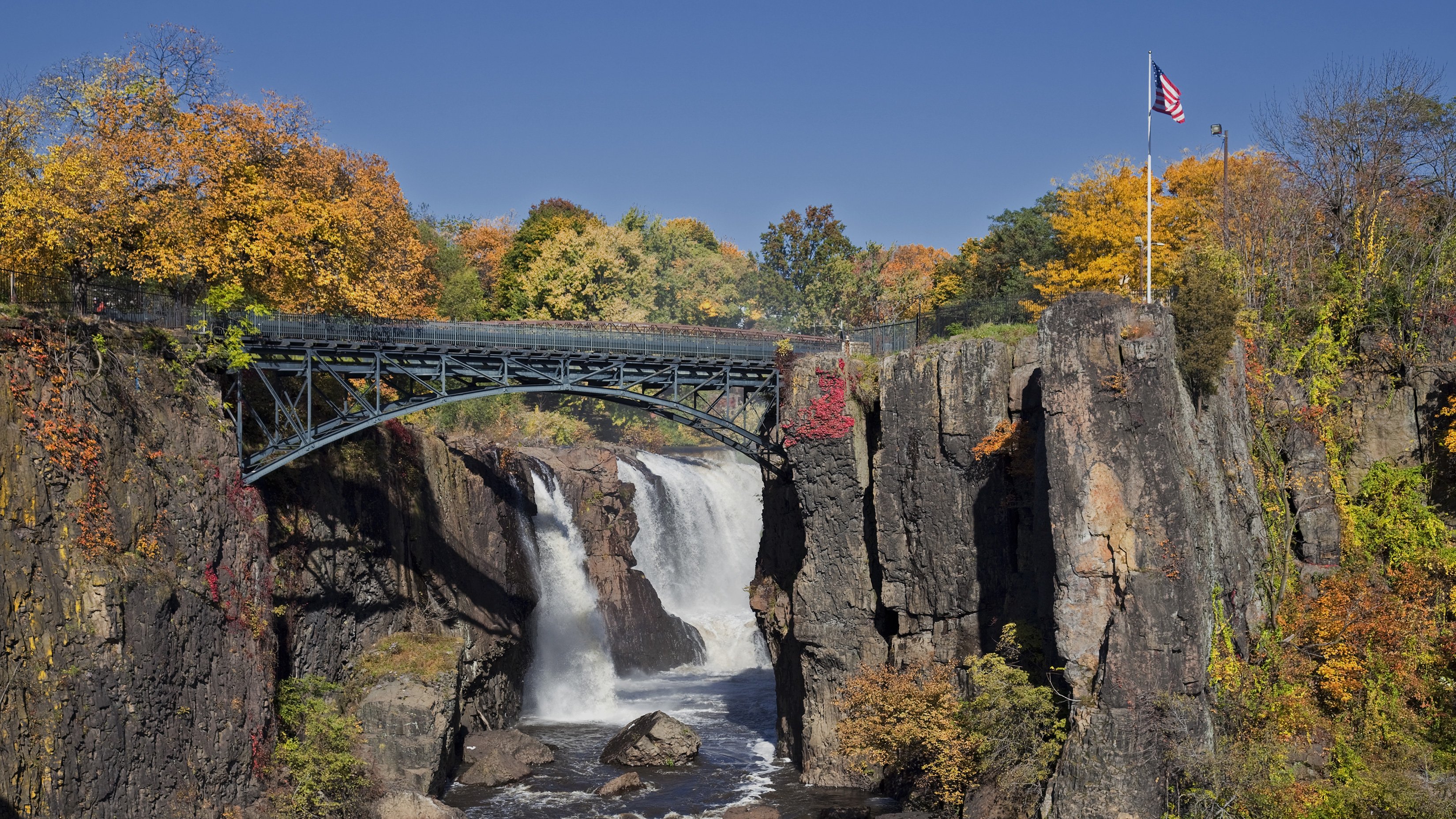 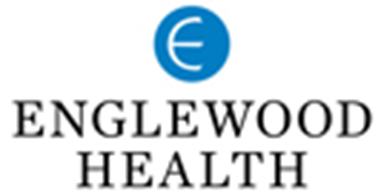 Acceptance and Self-Care
Nutritional Well being

Stay Hydrated
Make Healthy choices
Cook meals together
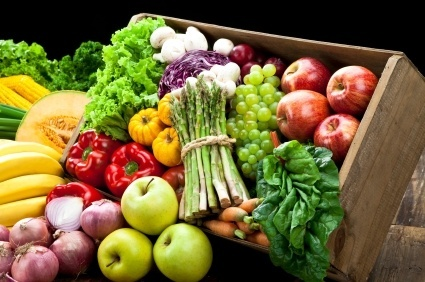 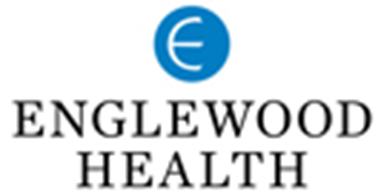 Acceptance and Self-Care
Emotional Well being
Stay Connected
Read
Meditate
Listen to Music
Laugh
Play
Celebrate
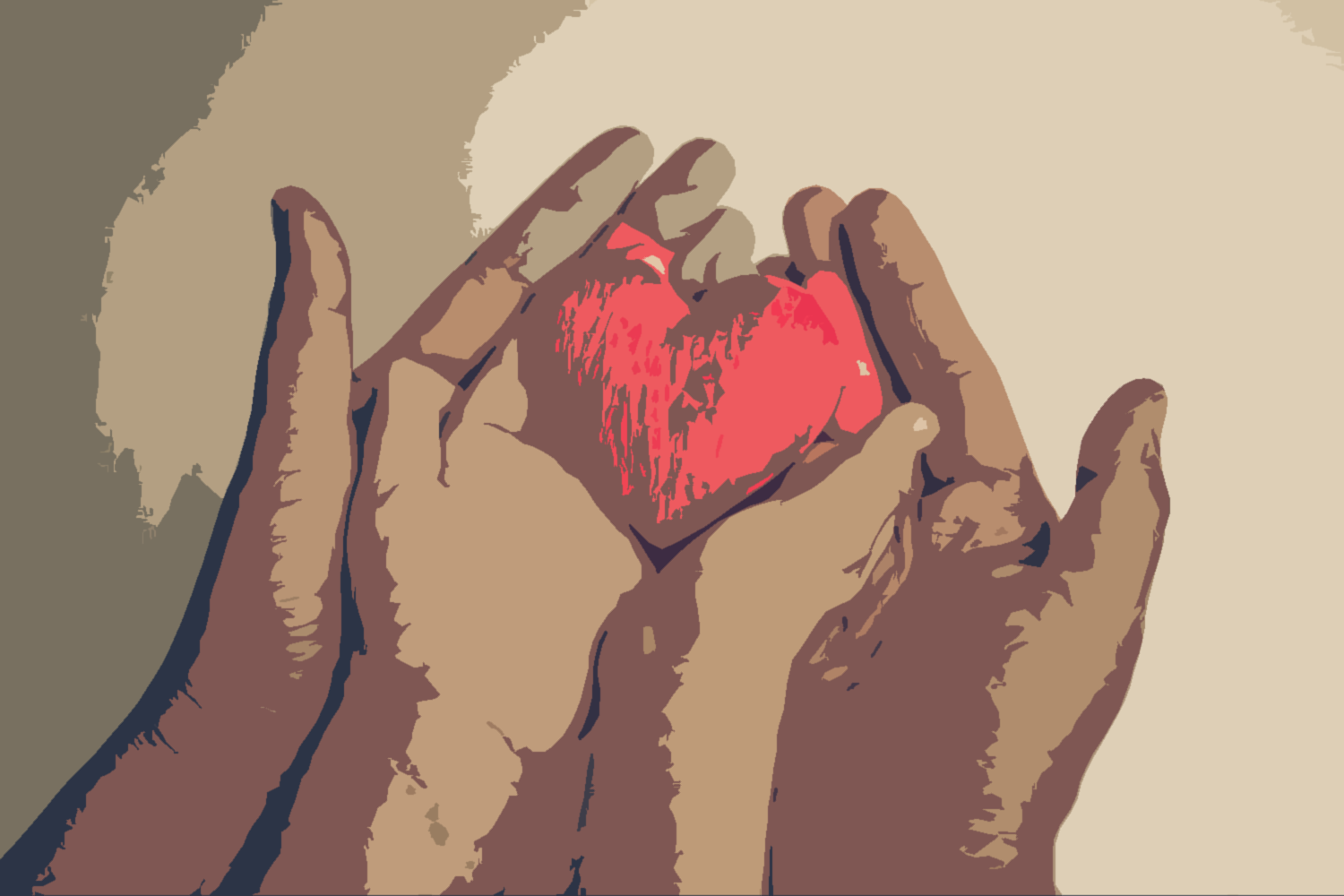 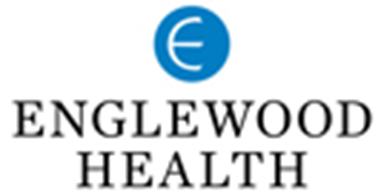 Englewood Health: Behavioral Health Services



https://www.englewoodhealth.org/service/behavioral-health-and-psychiatry
Emotional Health Resources
NJ HOPELINE
1-855-654-6735
www.njhopeline.com 
NATIONAL SUICIDE PREVENTION LIFELINE
1-800-273-TALK (8255)
www.suicidepreventionlifeline.org
2NDFLOOR YOUTH HELPLINE
1-888-222-2228
www.2ndfloor.org
24 hours a day – 7 days a week
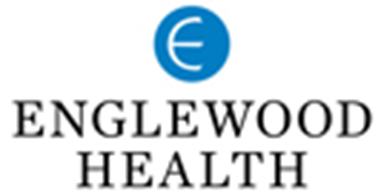